Figure 5. Immunolocalization of HIP14. (A–I) A representative neuronal precursor NT2 cell is shown by ...
Hum Mol Genet, Volume 11, Issue 23, 1 November 2002, Pages 2815–2828, https://doi.org/10.1093/hmg/11.23.2815
The content of this slide may be subject to copyright: please see the slide notes for details.
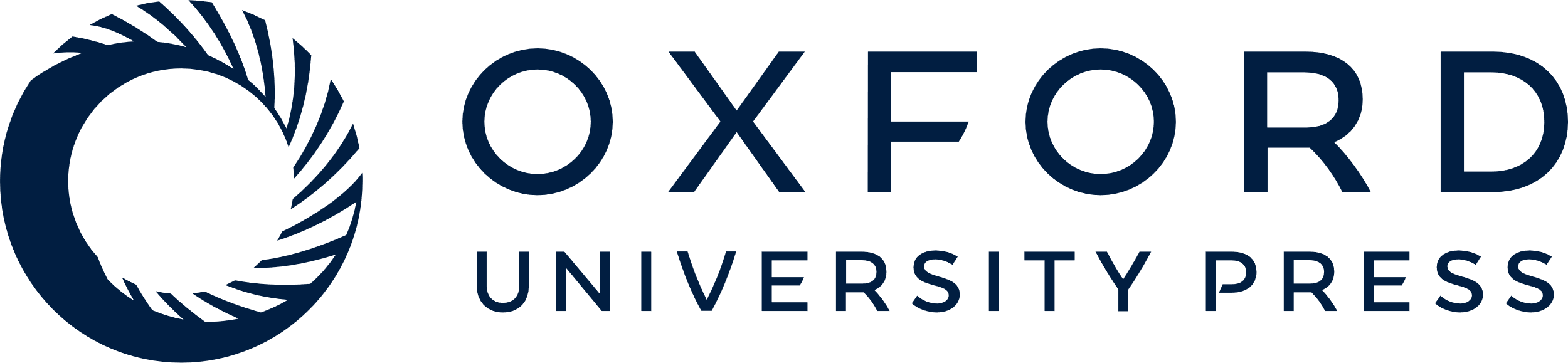 [Speaker Notes: Figure 5. Immunolocalization of HIP14. (A–I) A representative neuronal precursor NT2 cell is shown by confocal microscopy. HIP14 was visualized using HIP14PEP1 antibody followed by incubation with an Alexa 488-labeled secondary antibody A, D and G, green. Expression of the cis-Golgi marker GM130 (B, red), and the vesicle markers γ-adaptin (E, red) and clathrin (H, red) were detected with an Alexa 568-conjugated secondary antibody. Images were captured with a CCD camera, overlaid and merged electronically (C, F and I). (J–L) Immunolocalization of HIP14 (red) with nuclear staining with neu-N mAb (green) in the mouse cortex (J), striatum (K), and hippocampus (L).


Unless provided in the caption above, the following copyright applies to the content of this slide:]